Jaderná fyzika
Vlastnosti atomových jader
Radioaktivita
Jaderné reakce
Jaderná energetika





Centrum pro virtuální a moderní metody a formy vzdělávání na Obchodní akademii T.G. Masaryka, Kostelec nad Orlicí
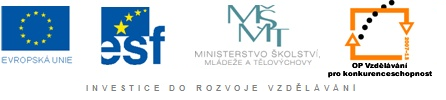 1
Vlastnosti atomových jader
Atomové jádro – rozměry jsou řádově 10-15 m
                        -  složeno z protonů a neutronů
                        -  soustředí v sobě téměř celou 	hmotnost atomu
Platí:                    A = Z + N

Z = protonové číslo (počet protonů v jádře)
N = neutronové číslo (počet neutronů)
A = nukleonové (hmotnostní) číslo
2
Vlastnosti atomových jader
V jádře působí přitažlivé jaderné síly:
jsou to přitažlivé síly velmi krátkého dosahu(řádově 10-15m) překonávající síly elektromagnetického odpuzování
působí bez rozdílu mezi protony i neutrony
působí jen na malý počet okolních nukleonů
Vazebná energie jádra = energie, kterou bychom 			museli dodat, aby se 				jádro rozdělilo na protony a 		neutrony
3
Vlastnosti atomových jader
Vazebná energie:
 je částí vnitřní energie těles
 čím větší je hodnota vazebné energie, tím obtížněji
  lze oddělit jednotlivé nukleony od zbytku jádra 
- maximální hodnota u středně těžkých jader
4
Vlastnosti atomových jader
Závislost vazebné energie na jeden nukleon na nukleonovém čísle
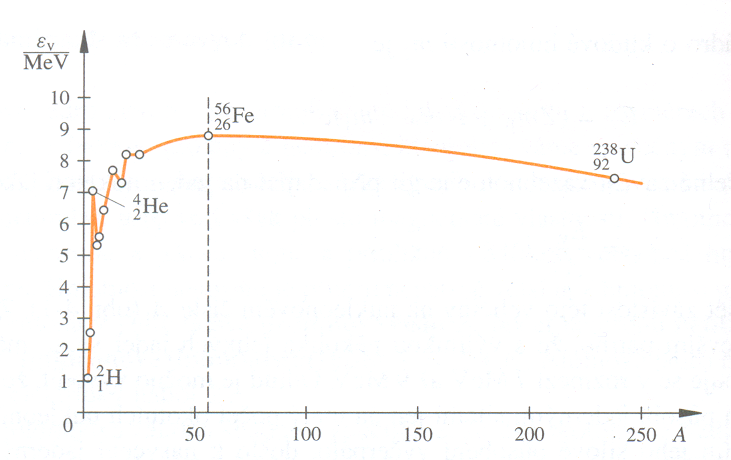 5
Radioaktivita
Radioaktivita = jev, při kterém se jádra atomů 	určitého prvku samovolně přeměňují 	na jádra jiného prvku, přičemž je 	emitováno vysokoenergetické záření.
Jádra s touto vlastností = radionuklidy.

Radioaktivita:
přirozená
umělá
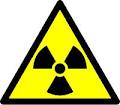 6
Radioaktivita
a) Přirozená radioaktivita 
 samovolná přeměna jader nestabilních atomů nebo 	nestabilních atomových jader jednoho prvku ve 	stabilnější jádra jiných prvků
 dochází k emisi určitých částic α a β
 pozorováno u těžkých jader prvků, které jsou v   	periodické soustavě prvků za olovem
7
Radioaktivita
Záření α = proud jader hélia, složených ze dvou   	protonů a dvou neutronů
  při průchodu elektrickým polem mezi deskami 	kondenzátoru se odchyluje k záporné desce
  má silné ionizační účinky
  	je absorbováno několikacentimetrovou vrstvou  	vzduchu
Platí:
8
Radioaktivita
Záření β-  = proud elektronů vyletujících z jader 	radioaktivních prvků rychlostmi blížících 	se rychlosti světla
 v elektrickém poli se odchylují ke kladné elektrodě
 záření je tvrdší než záření α 
 k zachycení -  hliníková deska o  tloušťce 
 		       několika mm
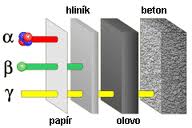 9
Radioaktivita
Záření β+  = proud pozitronů (antičástice k elektronu – 	opačný náboj, stejná hmotnost)
Platí: β- 

     
         β+
10
Radioaktivita
Záření γ - může doprovázet záření α a β
              - elektromagnetické záření velmi krátkých 	vlnových délek
		- nepůsobí na ně ani elektrické ani 					magnetické pole
	- má silné ionizační účinky
	- záření velmi tvrdé
 - pohltí je jen velmi silné olověné desky (1 m)
 	- neexistuje samostatně
11
Příklad:
Urči protonové a nukleonové číslo nuklidu, který vznikne z            vyzářením 5 částic záření α 
 a 2 částic β.




Řešení: Z = 84, A = 218
12
Radioaktivita
Posunovací pravidla a základní zákon radioaktivních přeměn:
přeměny atomových jader, při kterých dochází k emisi   	záření α a β = rozpad α a β (rozpad γ neexistuje)
 rozpadající se jádro = mateřské
 jádro rozpadu = dceřinné
 rozpad α posunuje chemický prvek v periodické  	soustavě o dvě místa vlevo
 rozpad β-  posunuje chemický prvek o jedno místo  	vpravo
13
Radioaktivita
Radioaktivní řada = posloupnost radioaktivních přeměn mateřského jádra.
Existují tři přirozené radioaktivní řady:
uranová
thoriová
aktiniová
V každé probíhá řetězec rozpadů α a β a proces radioaktivních přeměn končí u stabilního izotopu olova.
14
Radioaktivita
Základní zákon radioaktivních přeměn
Počet ∆N mateřských jader, která se rozpadnou v časovém intervalu ∆t, je přímo úměrný počtu N jader a časovému intervalu ∆t:


λ = přeměnová konstanta pro příslušný druh jader
15
Radioaktivita
Zákon časového poklesu počtu radioaktivních jader



N0 = původní počet jader v čase t = 0
N = počet nerozpadlých radioaktivních jader v 	okamžiku t
Poločas rozpadu T = doba, za kterou se přemění 				polovina původního počtu jader.
16
Radioaktivita
Zákon radioaktivní přeměny
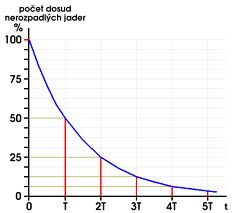 17
Radioaktivita
Aktivita A = počet radioaktivních přeměn za jednu 			sekundu




                            (becquerel)
18
Příklad:
1.Poločas rozpadu radioaktivního izotopu fosforu je 14 dní. Kolik procent jader izotopu se rozpadne za 28 dní?
2. Poločas přeměny radioaktivního izotopu fosforu je 14 dní. Urči přeměnovou konstantu izotopu.


Řešení: 1.  75 %
               2. 5,7.10-7 s
19
Radioaktivita
b) Umělá radioaktivita 
 radionuklidy připravené uměle, v laboratoři
 F. Joliot-Curie a I. Joliot- Curieová
  ozařovali hliník zářením α  
  po skončení ozařování  se stal samostatným  	 		zářičem

Význam: lze připravit radionuklidy různých vlastností
Užití:  lékařství, radiochemie, radiobiologie
20
Jaderná reakce
Jaderná reakce = přeměny atomových jader, vyvolané buď jejich vzájemnými interakcemi, nebo interakcemi s různými částicemi.
Symbolický zápis:

 
A, B = výchozí a konečné jádro
a, b = výchozí a konečná částice při reakci
21
Jaderná reakce
1.  Jaderná syntéza
k této reakci dochází u jader lehkých
jde o sloučení dvou lehčích jader             vznikne jádro těžší a uvolní se energie

Příklad:
22
Jaderná reakce
-  k syntéze jader dochází, získají-li jádra velkou   	energii.
  (např.zahřátím látky na vysokou teplotu)

              termojaderná syntéza 
-  uvnitř hvězd při teplotě několika milionů kelvinů
  při výbuchu vodíkové bomby

Tato reakce není stabilní.
23
Jaderná reakce
2.  Štěpení jader
k této reakci dochází např. při ostřelování některých jader neutrony
Příklad:



- při štěpení uranu vznikají vždy dvě středně těžká jádra, uvolňují se neutrony a energie
24
Jaderná reakce
vznik neutronů umožňuje vznik řetězové jaderné reakce, protože neutrony štěpí další a další jádra
k zahájení štěpné reakce je třeba tzv. kritické množství štěpného materiálu
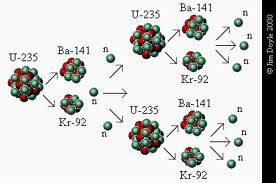 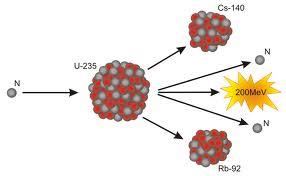 25
Jaderná energetika
Jaderná elektrárna
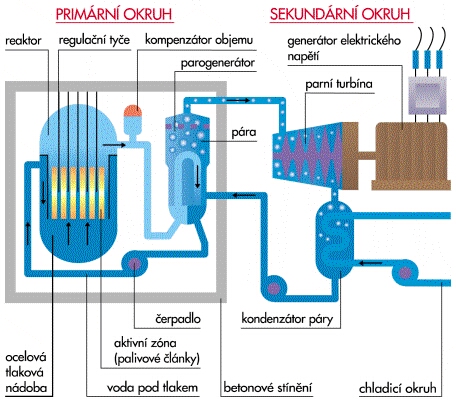 26
Jaderná energetika
Jaderná elektrárna
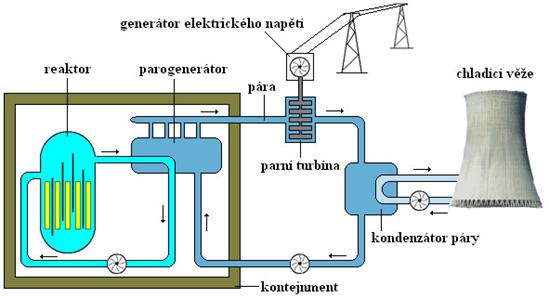 27
Jaderná energetika
Jaderná elektrárna Dukovany
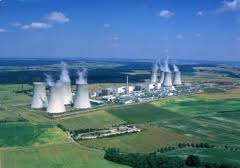 28
Použitá literatura a www stránky
Fyzika pro gymnázia – Fyzika mikrosvěta
doc. ing. Ivan Štoll, CSc
PaedDr. Přemysl Šedivý
Fyzika pro střední školy
doc. RNDr. Oldřich Lepil, CSc
RNDr. Milan Bednařík, CSc
Fyzweb.cz
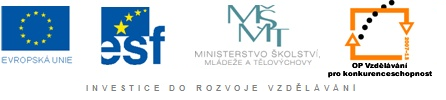 29